TEMEL NETWORK
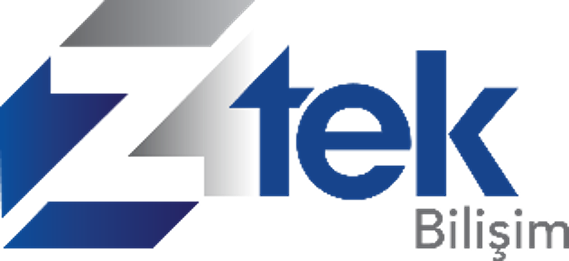 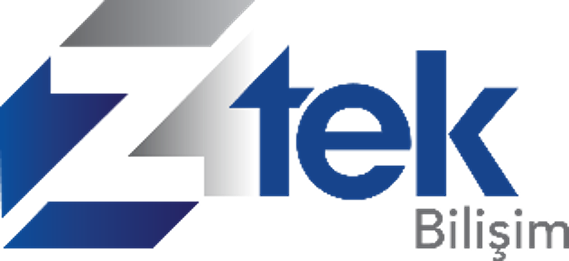 Ağ, küçük bir alan içerisindeki veya uzak mesafelerdeki bilgisayarların kablolu veya kablosuz iletişim hatları aracılığıyla yazılım ve donanım bileşenleri ile birbirine bağlanarak meydana getirilen iletişim sistemidir.
AĞ NEDİR?
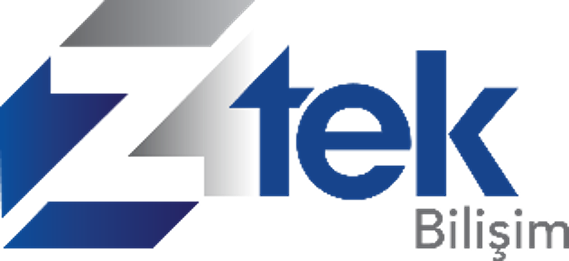 İhtiyaçların çeşitliliğine göre iki bilgisayardan binlerce bilgisayarı kapsayacak büyüklüğe kadar erişebilir.
AĞ TÜRLERİ
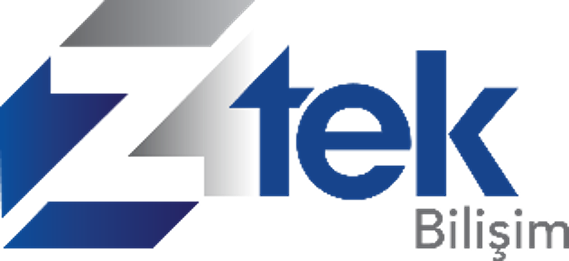 Yerel Alan Ağı (Local Area Network – LAN)
Yerel Alan Ağı, birbirine yakın mesafedeki; aynı binada veya aynı oda içerisinde bulunan bilgisayarların bağlanmasıyla oluşturulan ağlardır.
Geniş Alan Ağı ( Wide Area Network)
Geniş Alan Ağı, birbirine çok uzak mesafedeki bilgisayar veya ağların bağlanmasıyla oluşan ağ türüdür.
AĞ TÜRLERİ